TUTORIAL ALUNO - PORTAL
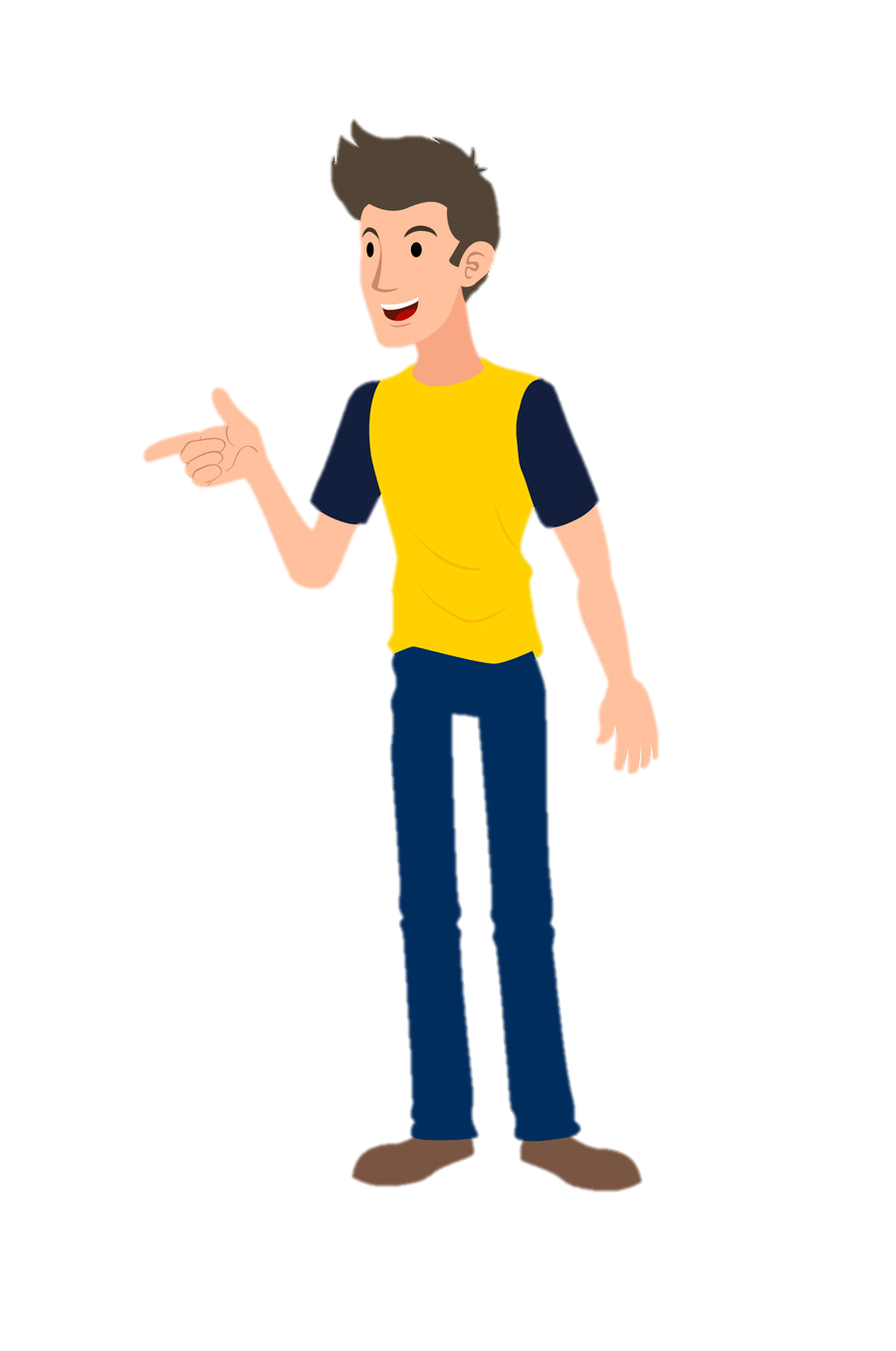 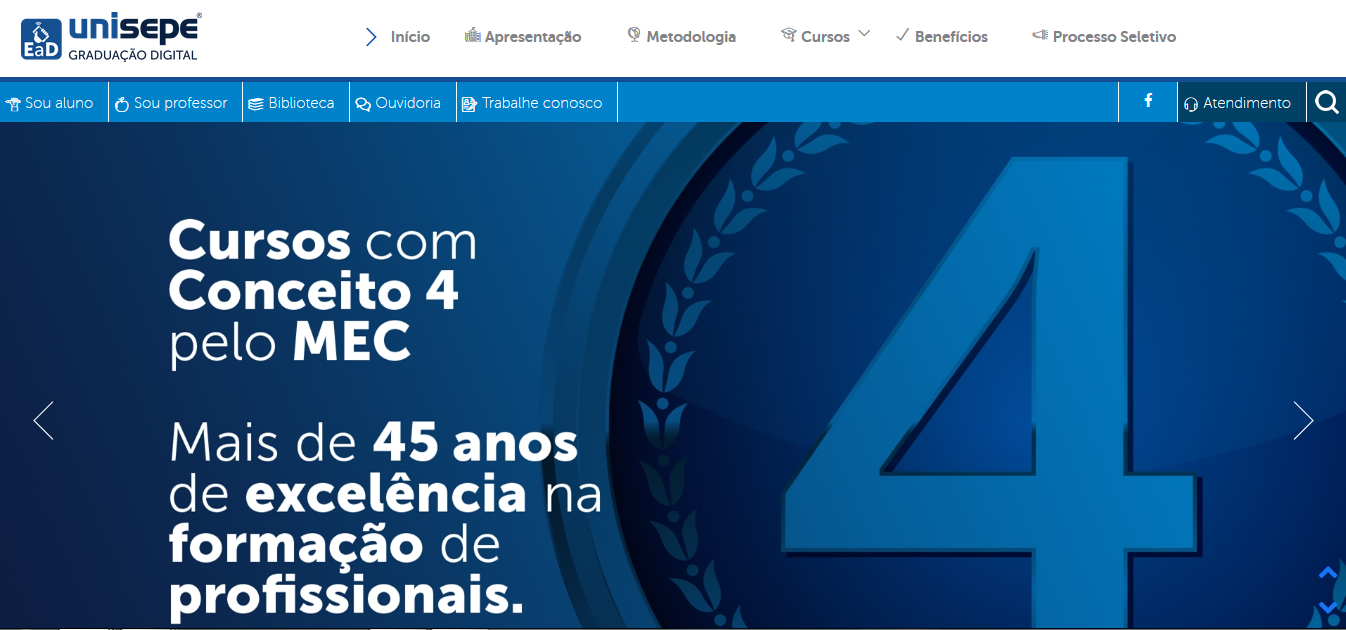 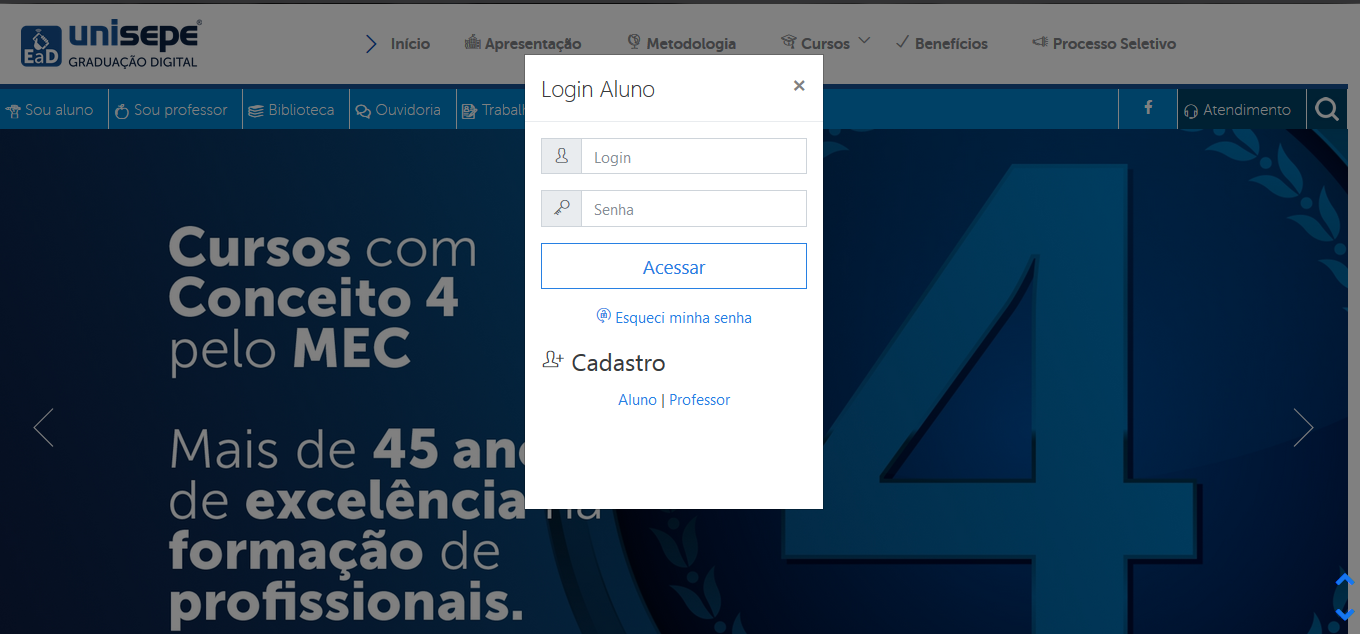 Acessando o site da UNISEPE - Graduação Digital, o aluno encontrará o local para realizar o login, digitando seu RA e senha, exemplo na figura acima:
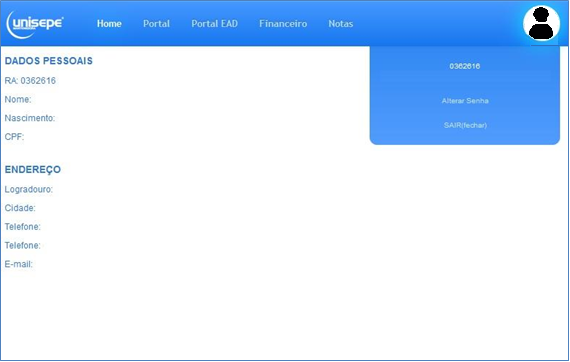 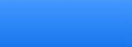 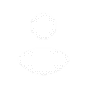 Após efetuar o login, o Aluno terá acesso ao Portal, na figura ao lado mostra a tela inicial com as informações pessoais do aluno:
João
01/01/2000
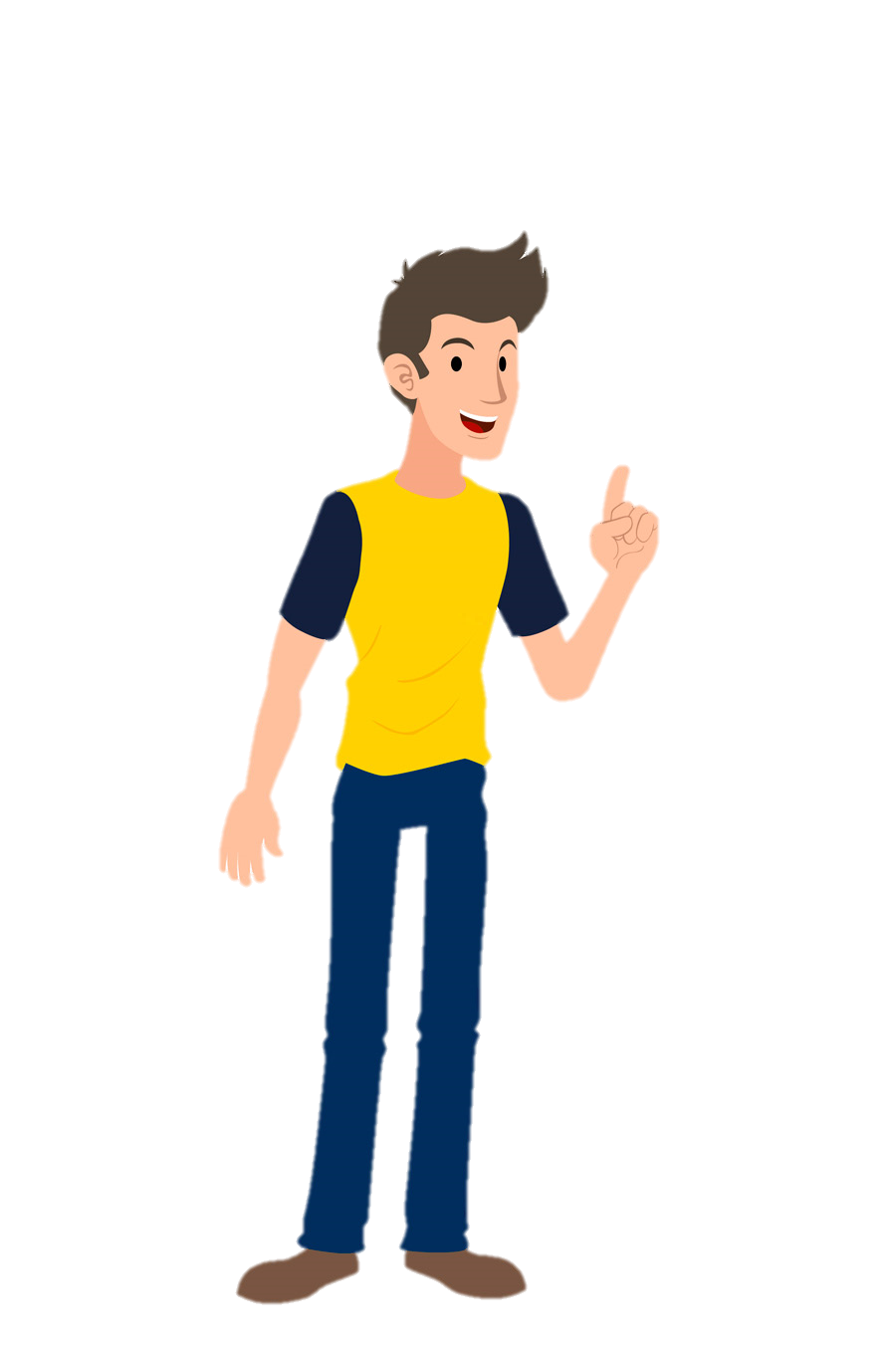 010 111 000 - 10
Registro
3821-0000
3821-0001
joao@email.com.br
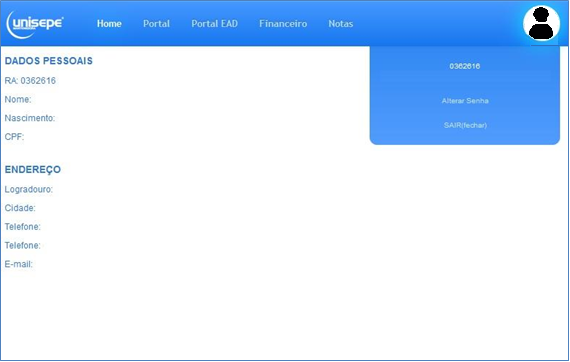 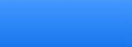 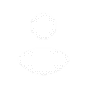 Após clicar no Portal EAD, o Aluno terá acesso à plataforma, na figura abaixo mostra o painel de navegação
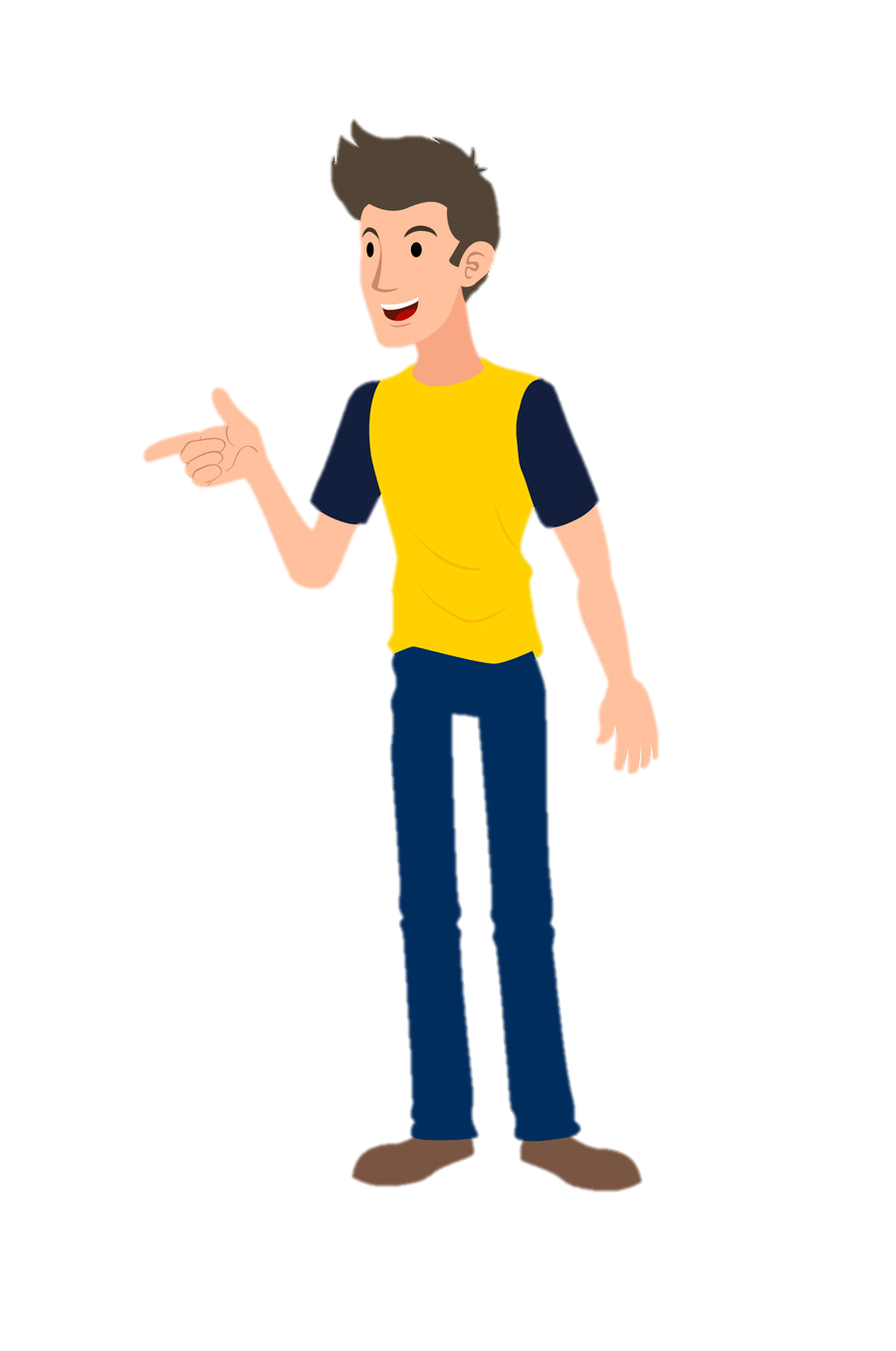 João
01/01/2000
010 111 000 - 10
Registro
3821-0000
3821-0001
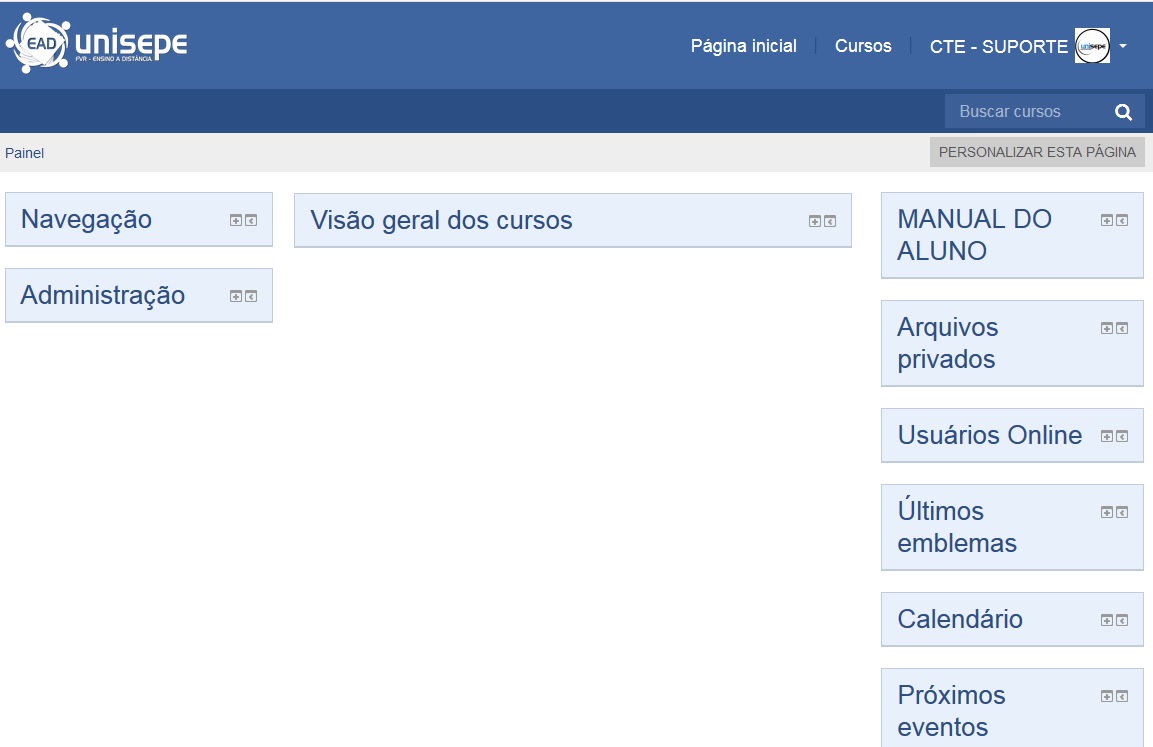 joao@email.com.br
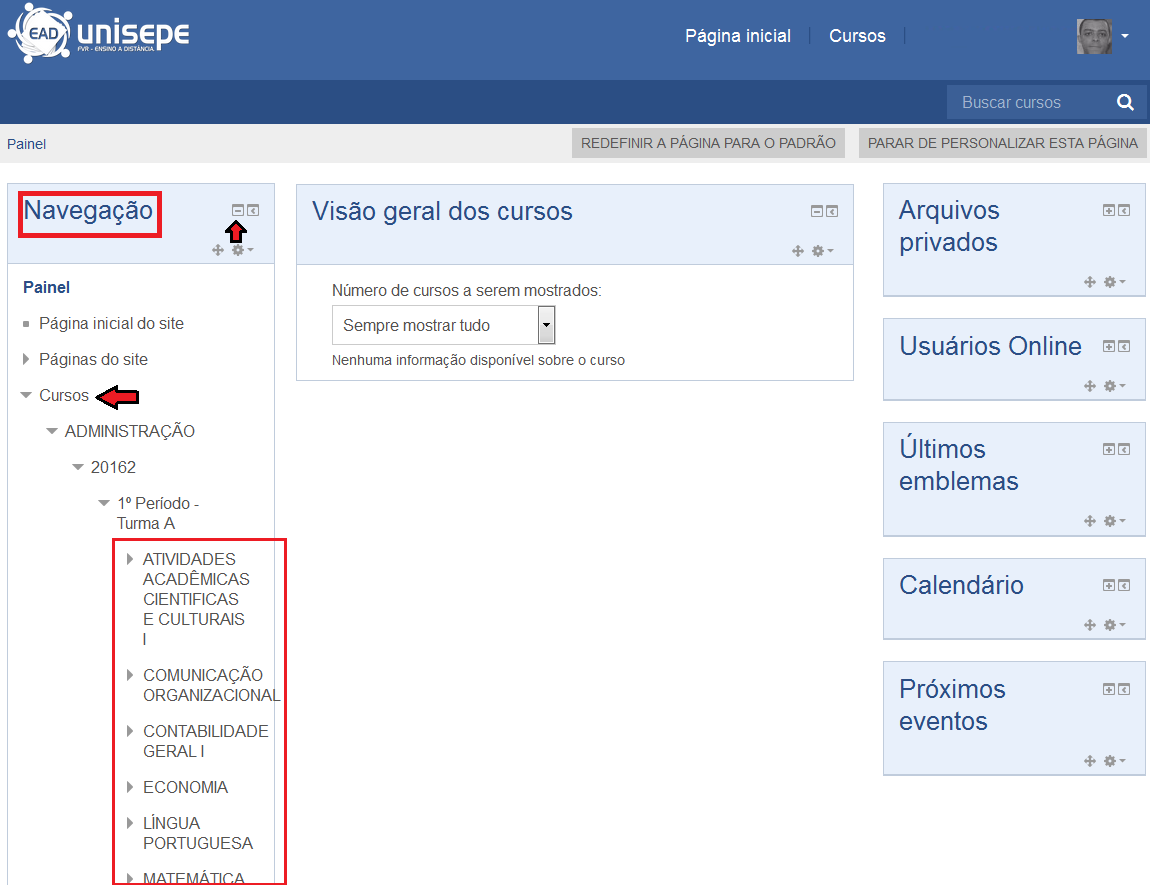 Para acessar as disciplinas e os conteúdos postados pelos professores, clique no sinal de + próximo à Navegação> Cursos> Selecione a disciplina :
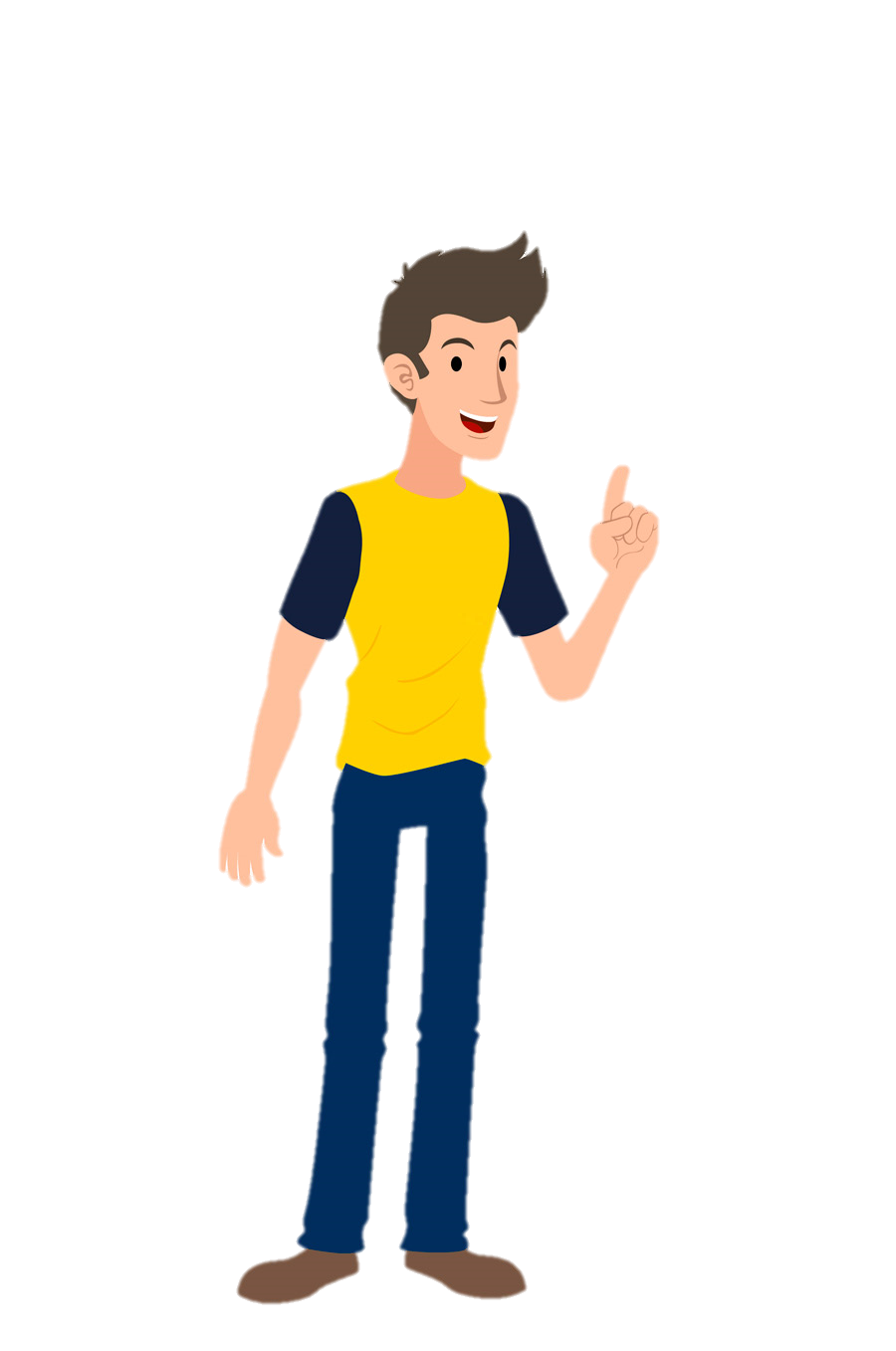 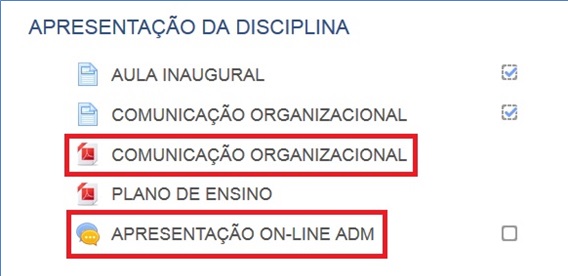 Ao selecionar a disciplina o Aluno terá acesso ao conteúdo das aulas: Tópicos, Arquivos DOC, Vídeos, Fórum, Links e Atividades:
Todas as Unidades contém Livros Textos, Slides Aulas, Vídeo Aulas, Questões de Frequências, Lições e Tarefas
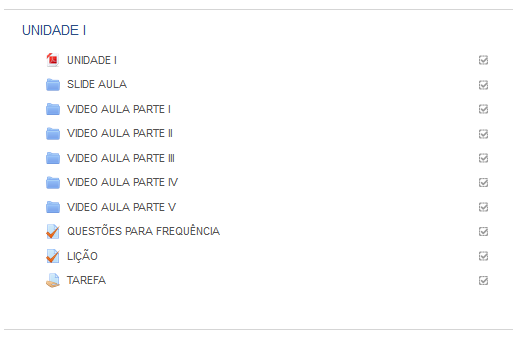 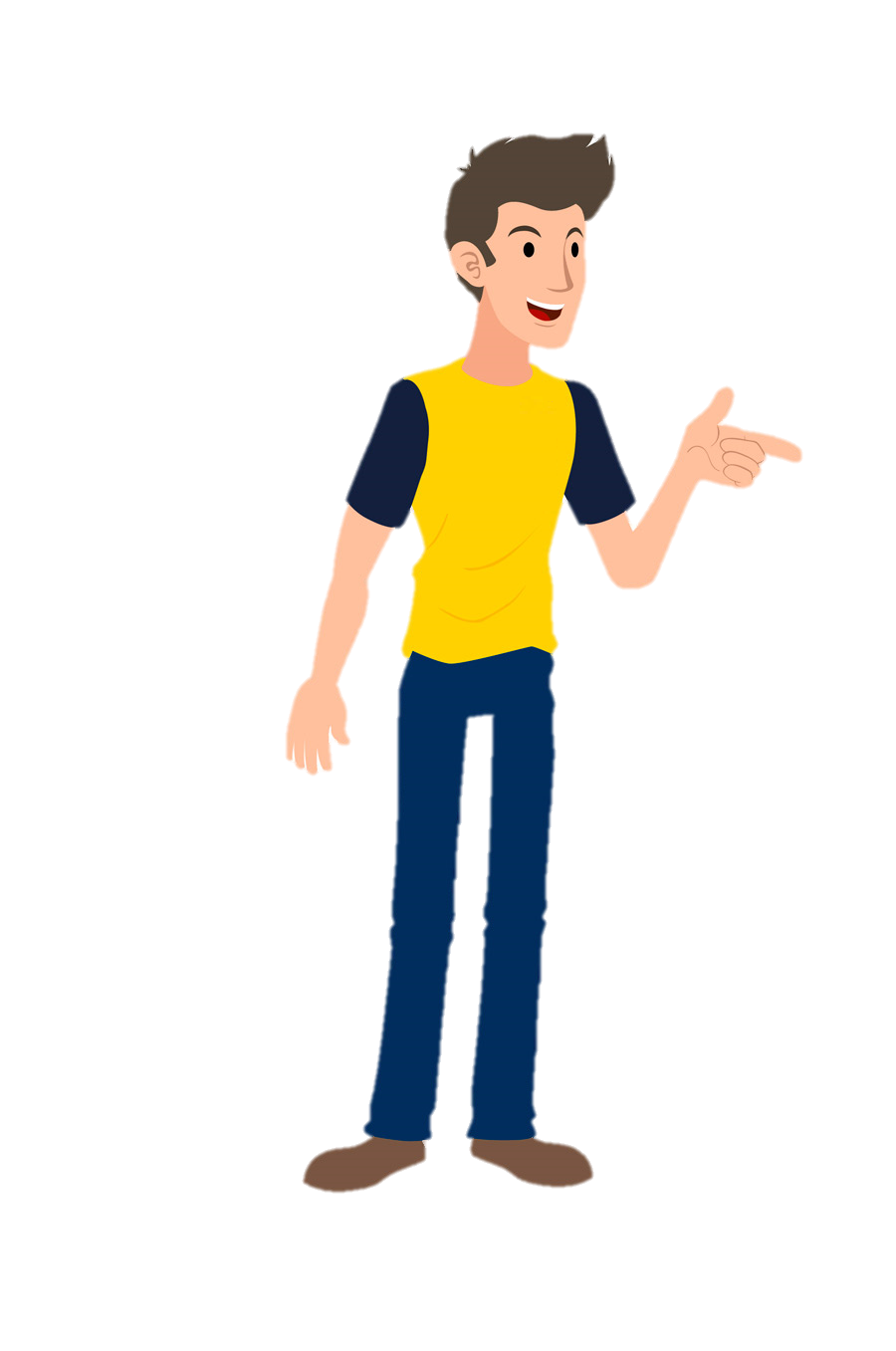 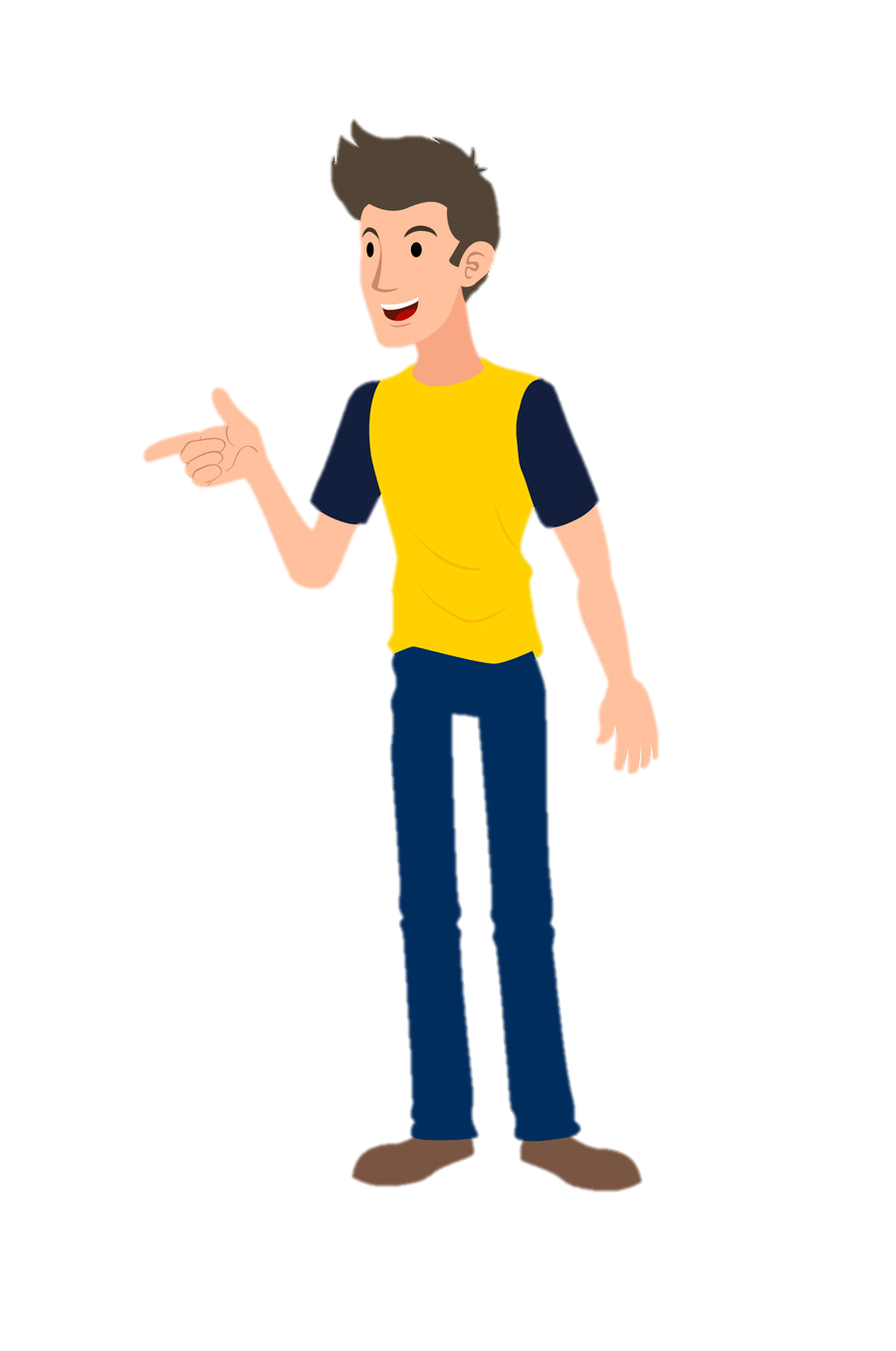 Para fazer download de arquivos, clique e confirme
No canto superior esquerdo do portal encontra-se a Barra de Progresso indicando os acessos do aluno aos conteúdos:
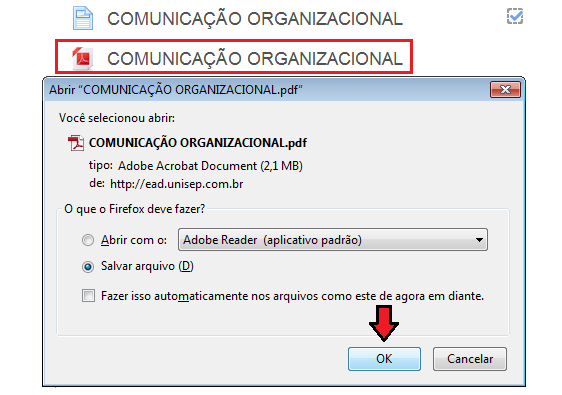 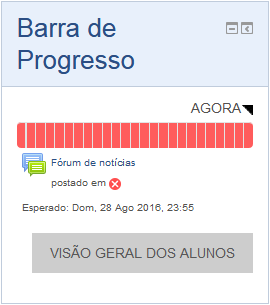 Ao lado dos itens aparece uma caixinha indicando se o aluno acessou o conteúdo:
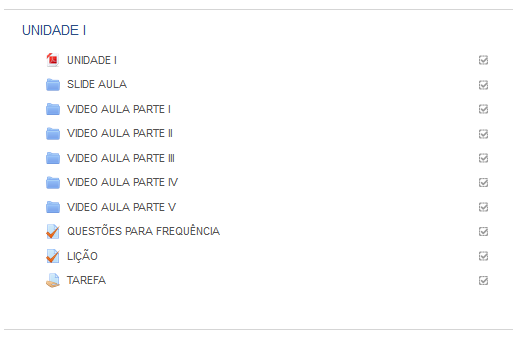 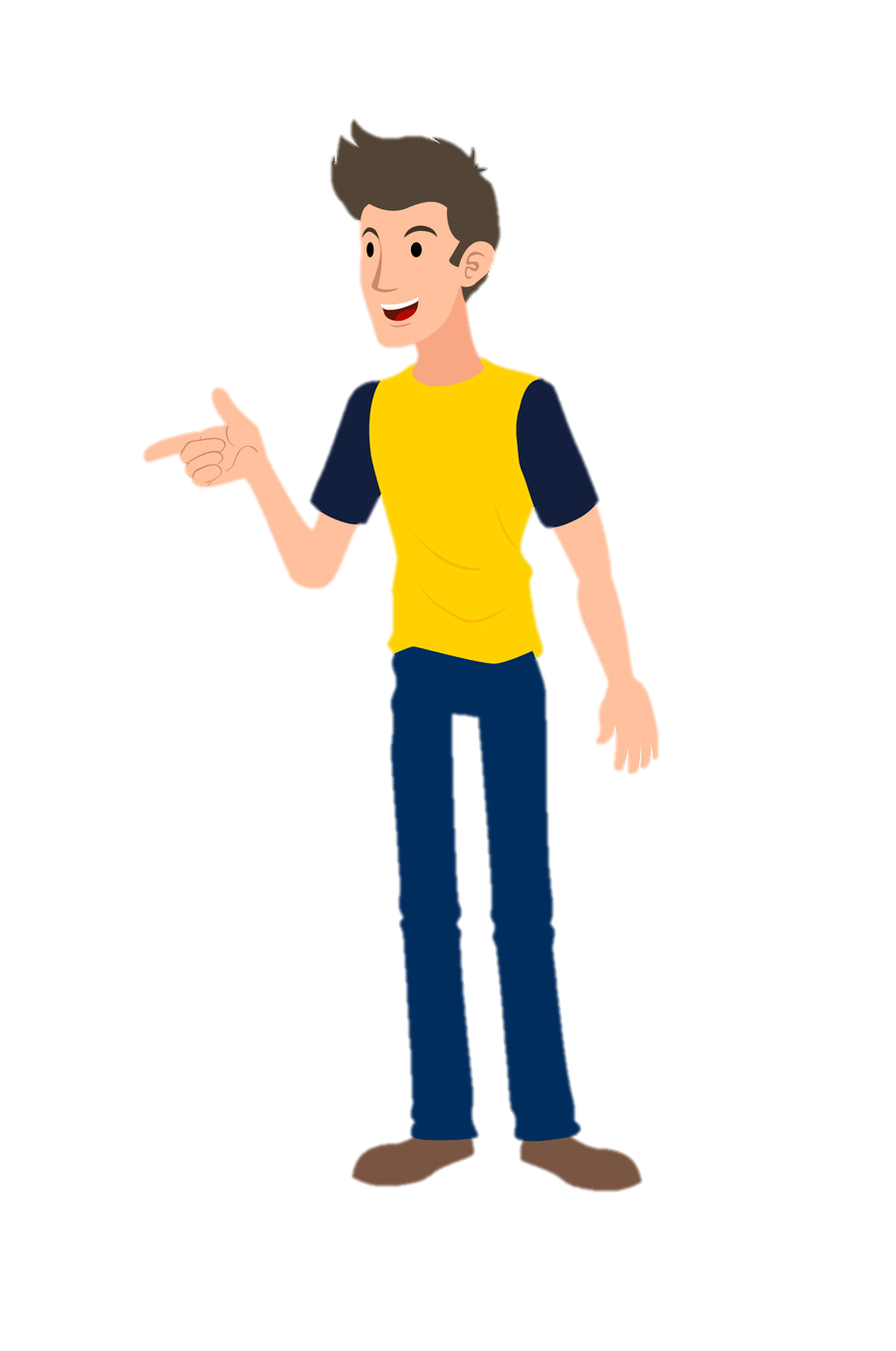 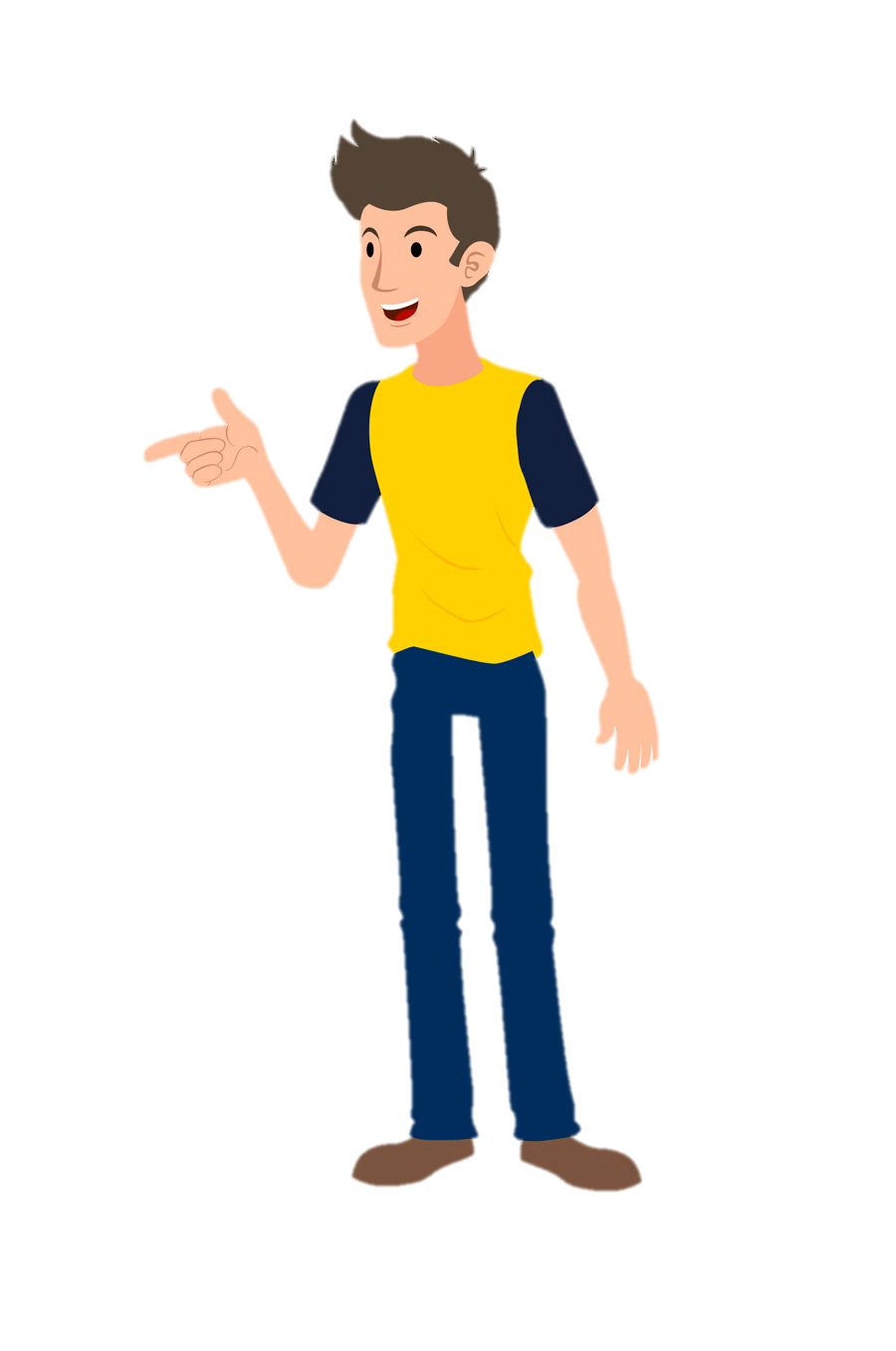 Fórum
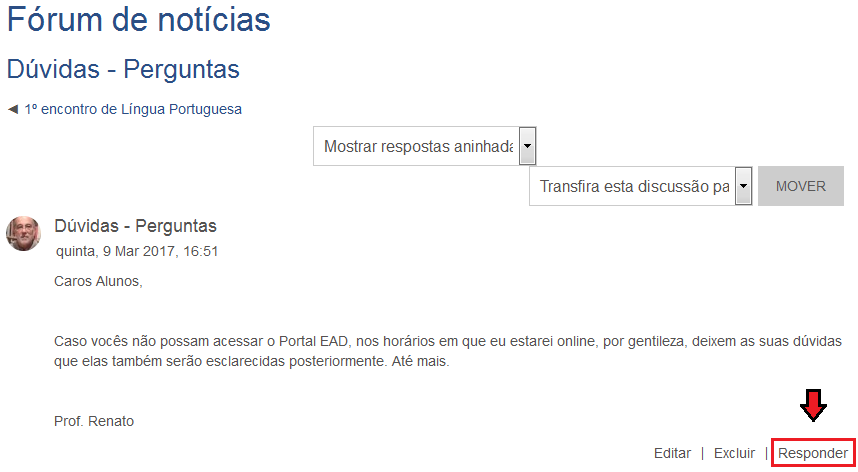 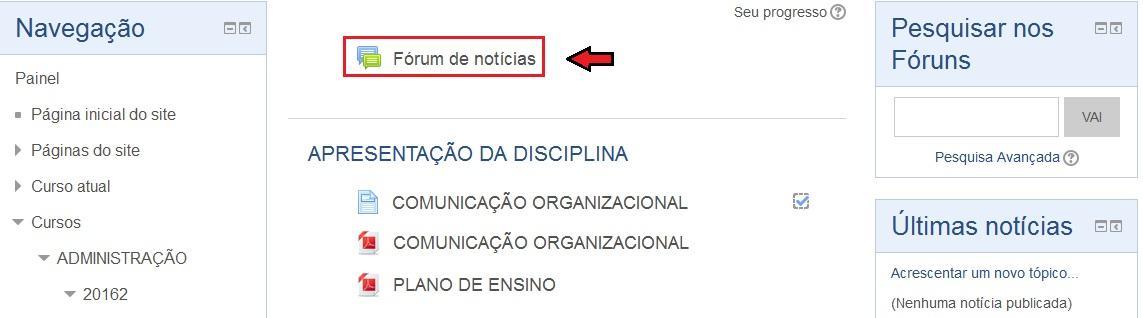 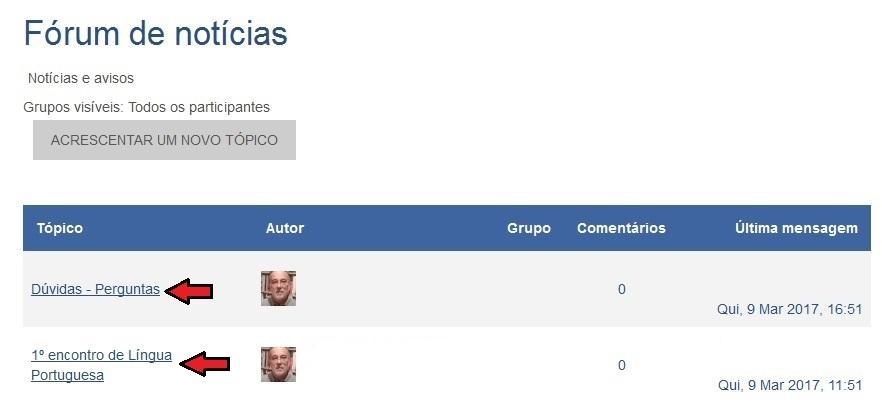 Ao clicar nos links, será aberta uma nova aba no navegador, relacionando a material ao conteúdo postado
Para tirar dúvidas e responder questionários acesse o Fórum de Notícias:
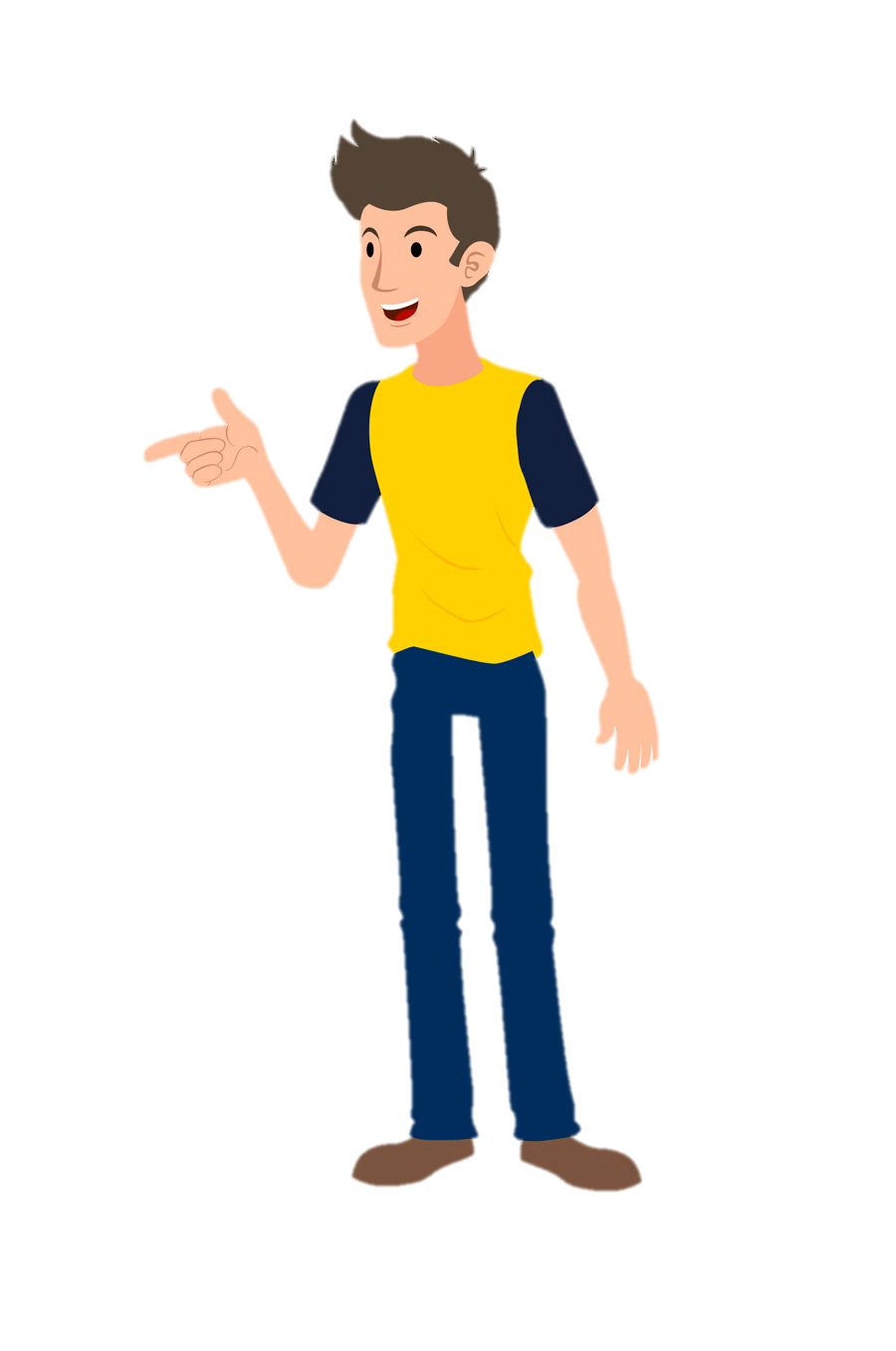 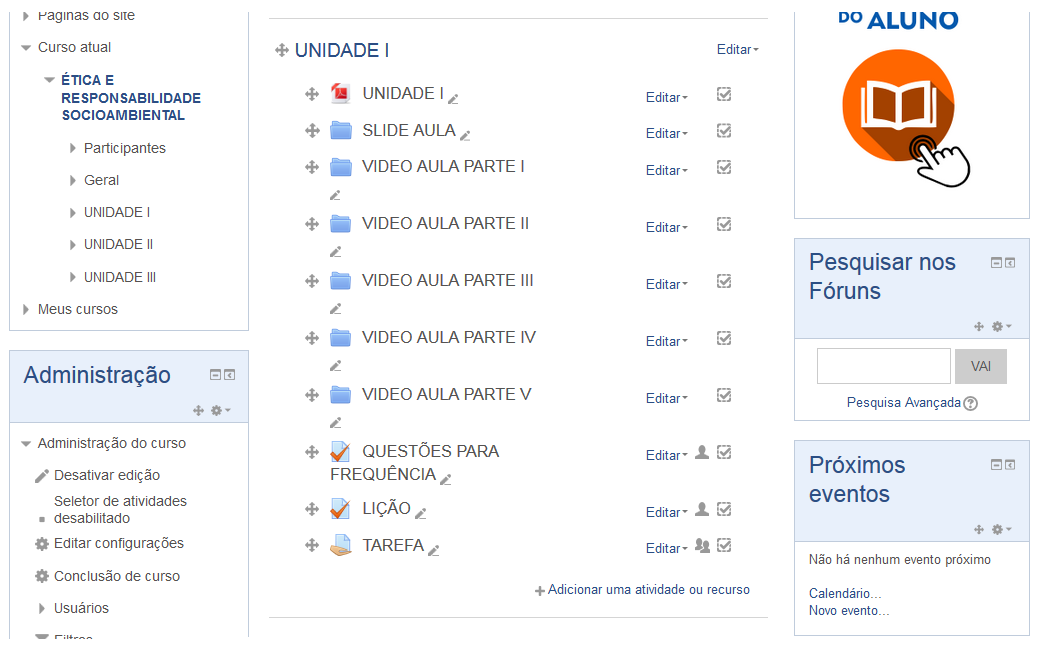 Para realizar as atividades, clique em ATIVIDADE:
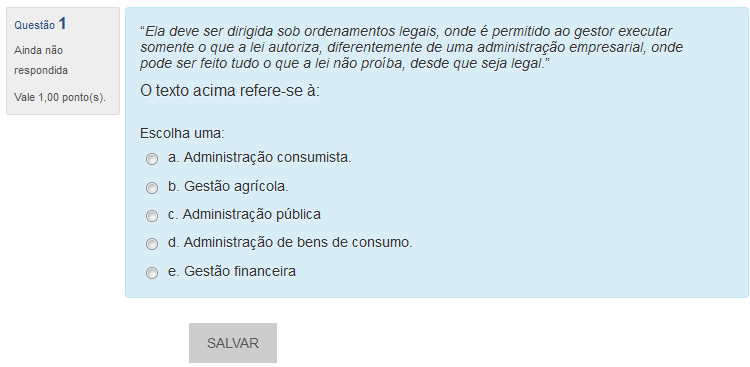 Após a leitura da questão e necessário selecionar a opção e clicar em salvar, assim será passado para a próxima questão
CTECENTRO DE TECNOLOGIA EDUCACIONALcte@scelisul.com.br